Onthardingsprojecten 2020 Sector - OOST
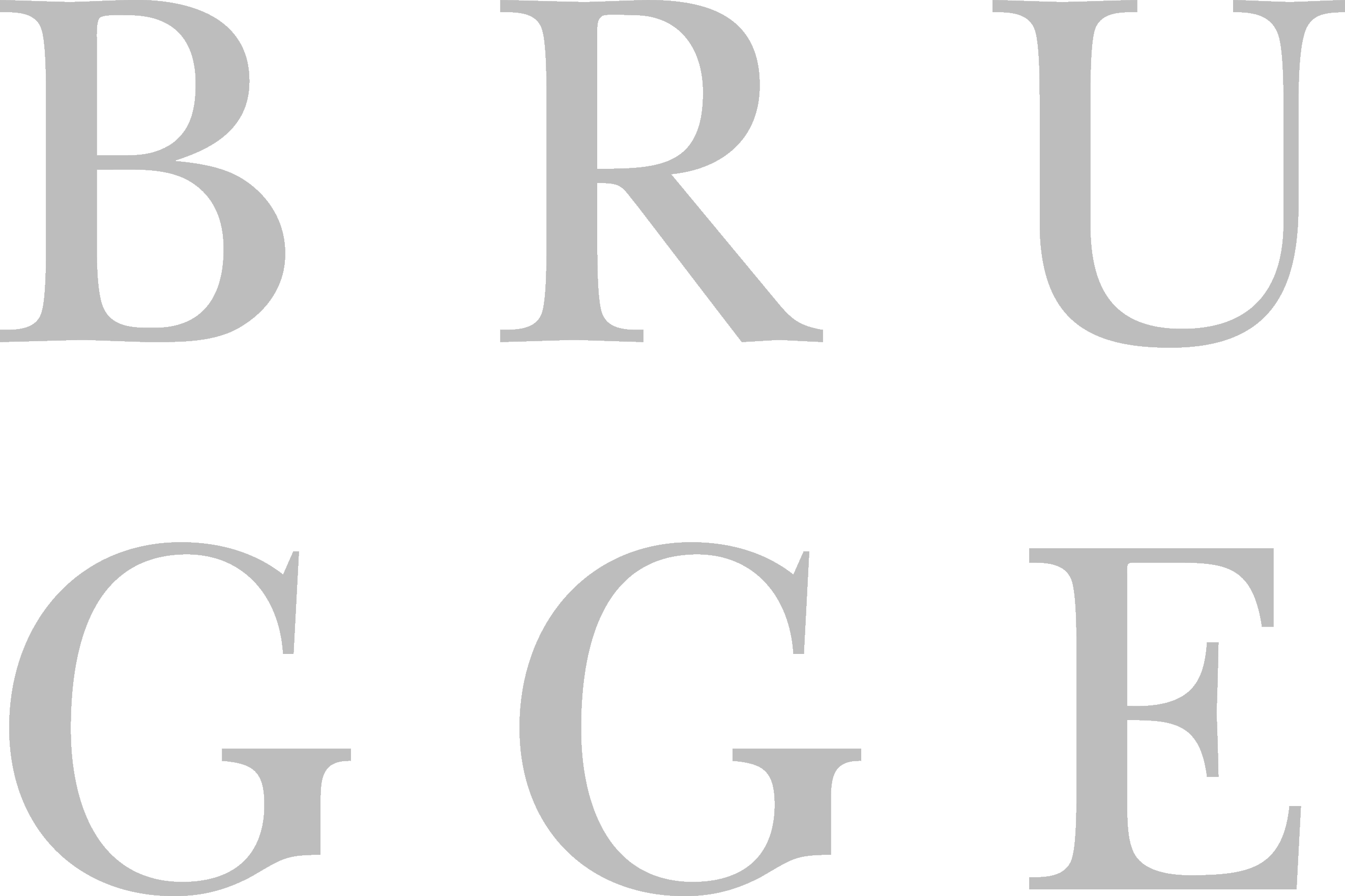 DRAFT
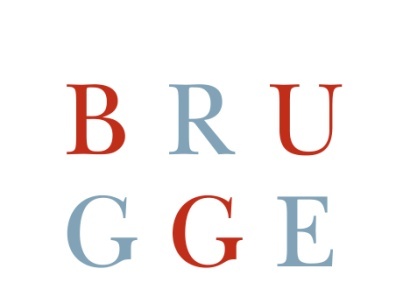 1
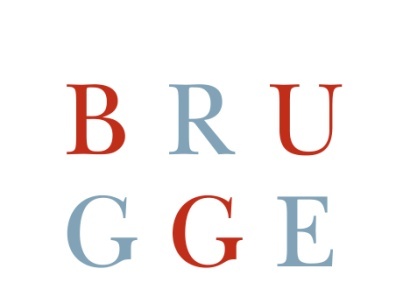 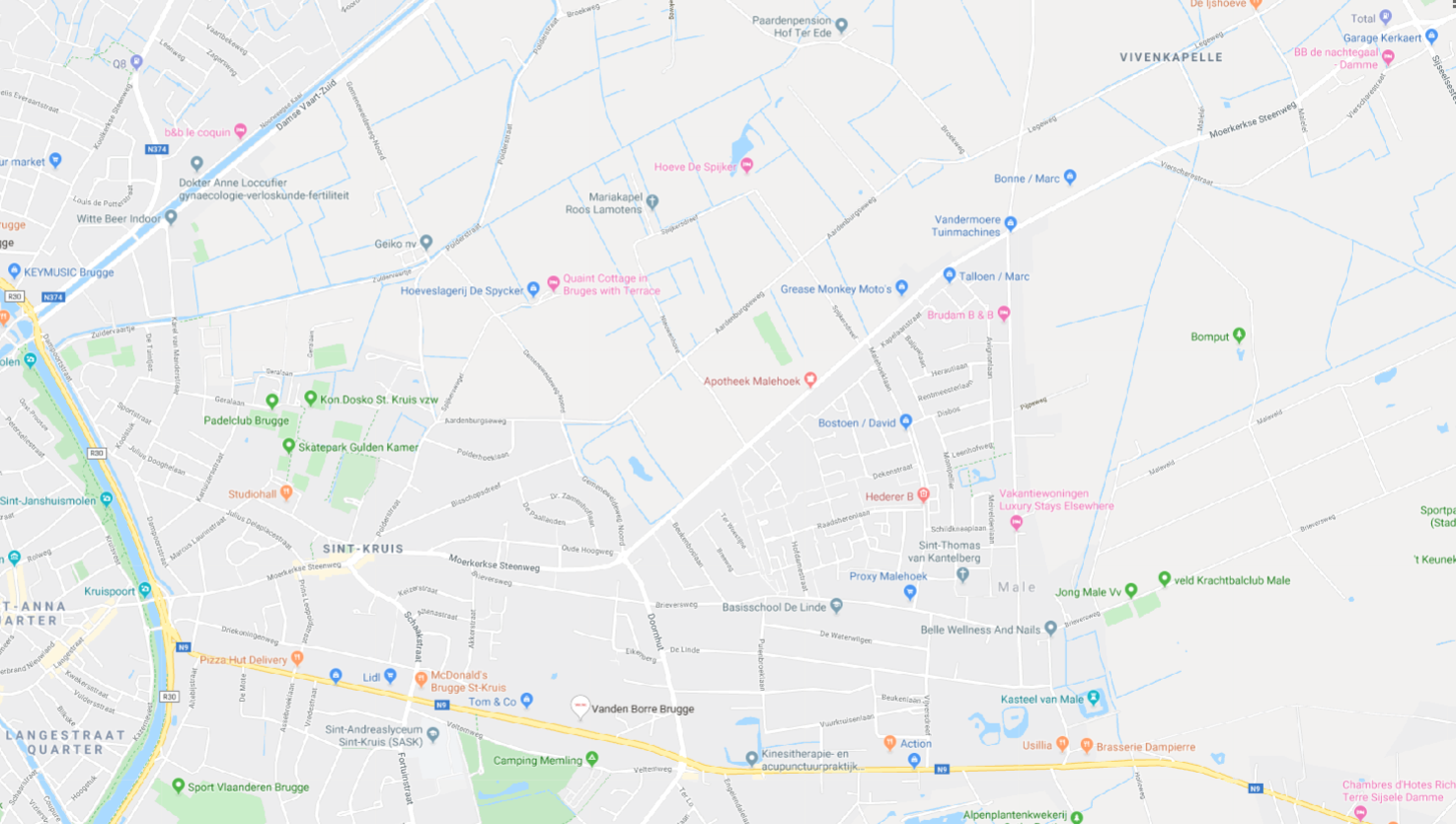 OVERZICHT LOCATIES
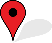 3
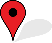 2
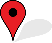 1
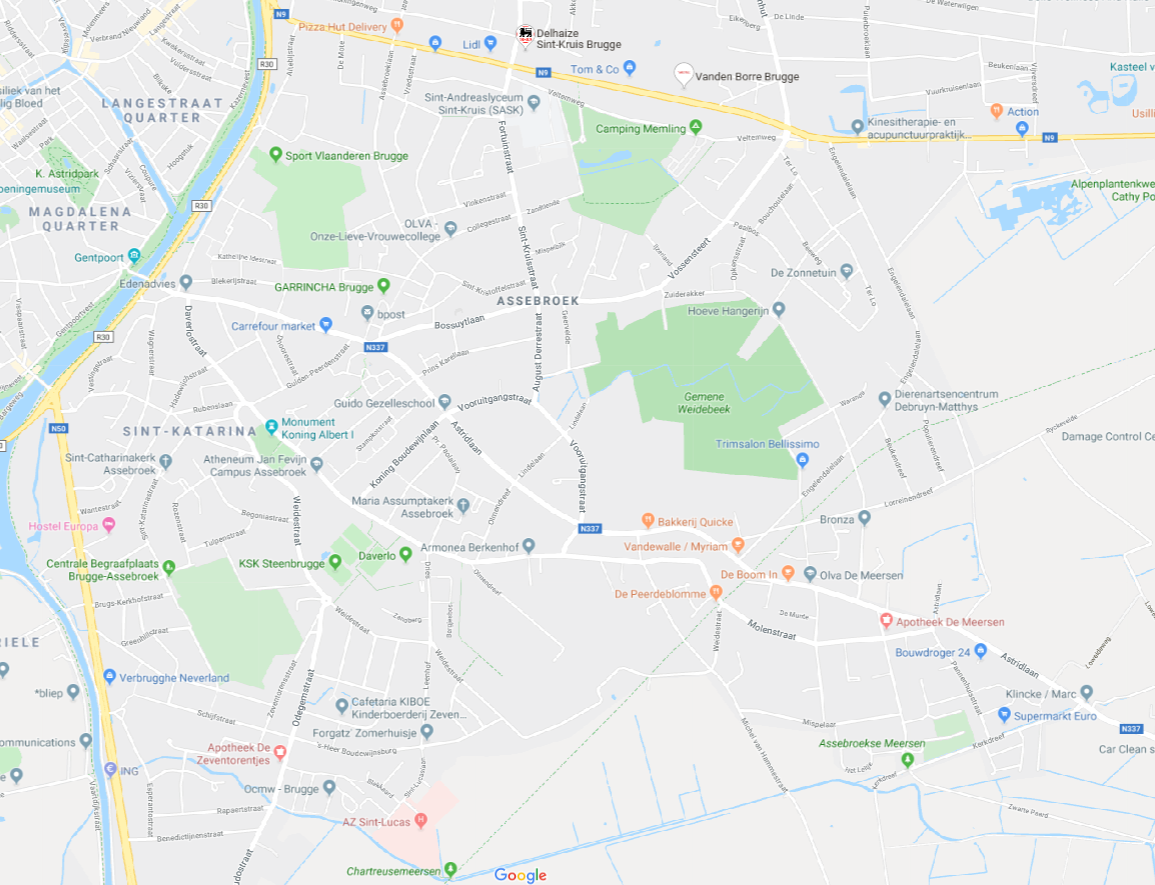 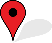 5
Sconevelde 
Petegemstraat 
Malehoeklaan 
A.J. Witterijckstraat 
Engelendalelaan
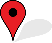 4
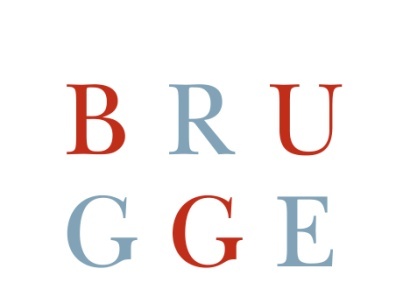 1. SCONEVELDE nieuw plantvak inkom Bib      Sint - Kruis
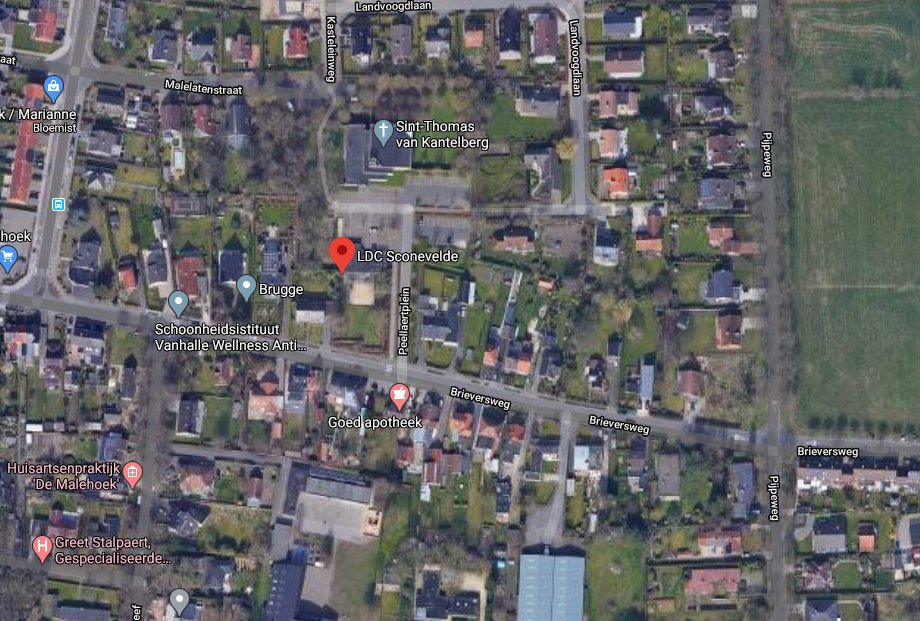 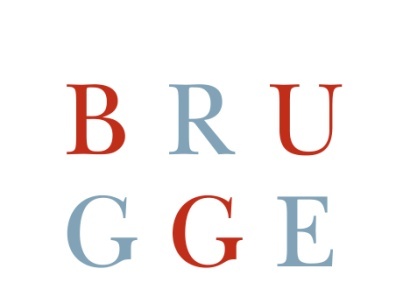 1. SCONEVELDE nieuw plantvak inkom Bib      Sint - Kruis
Plantvakken: 1
Oppervlakte : 100m²
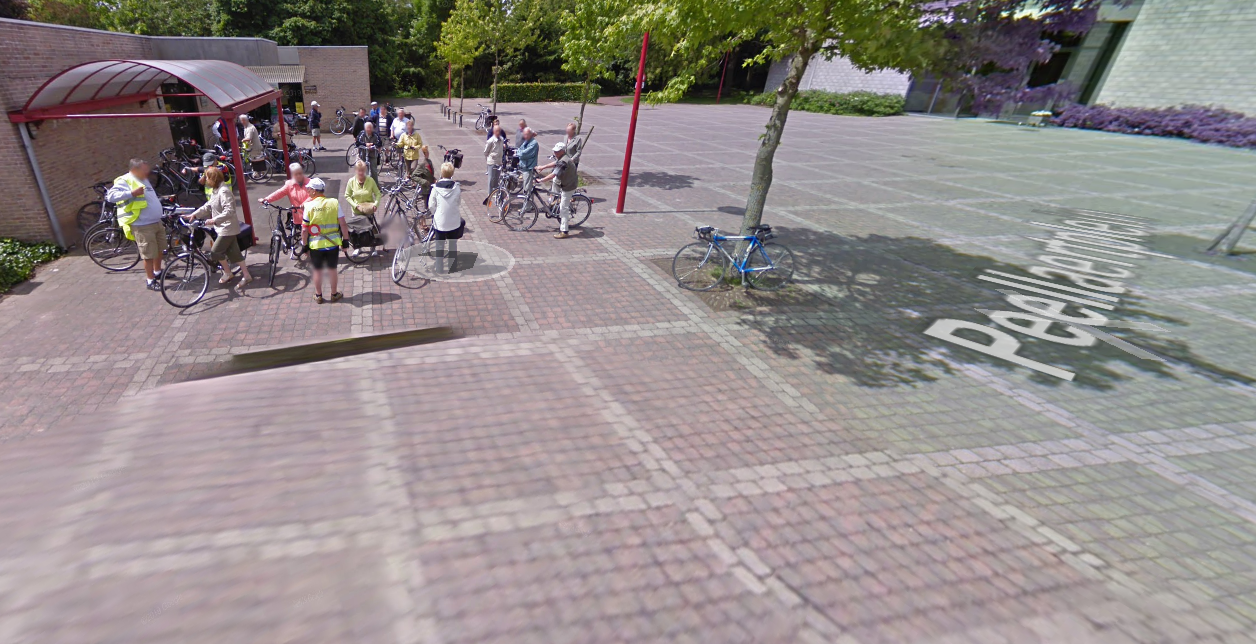 VOOR
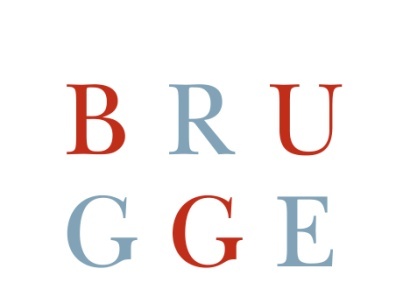 1. SCONEVELDE nieuw plantvak inkom Bib      Sint - Kruis
Plantvakken: 1
Oppervlakte : 100m²
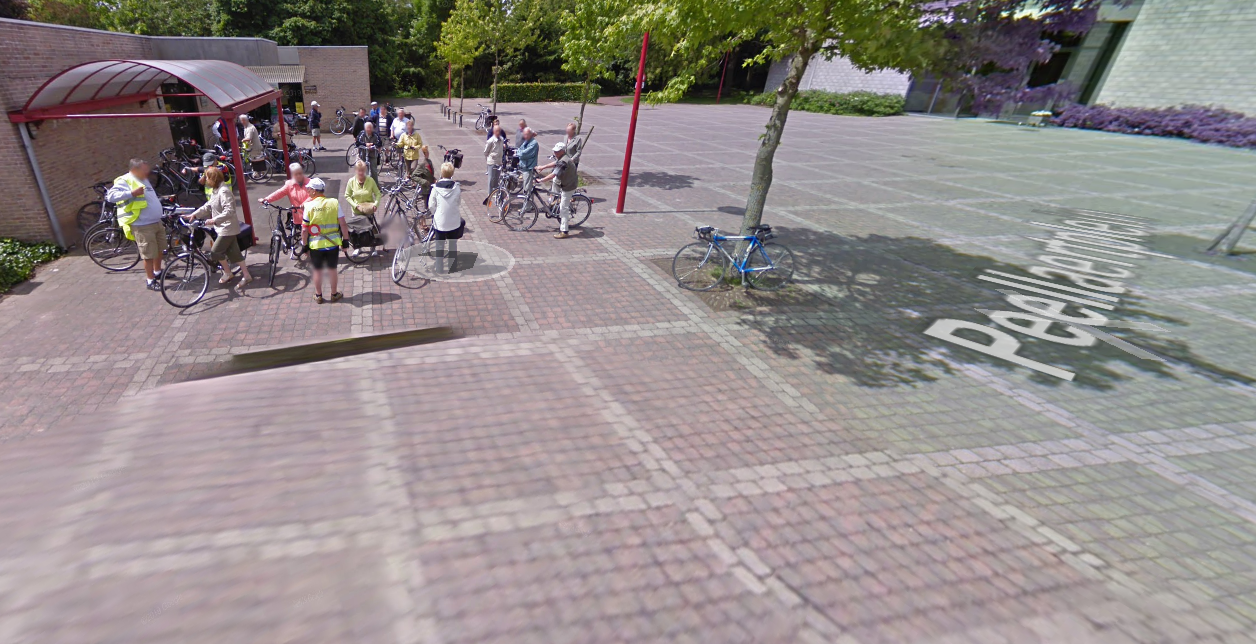 Na
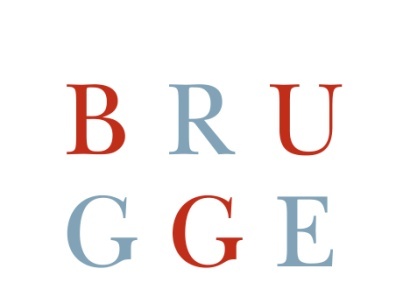 2. PETEGEMSTRAAT plein + boomspiegels     Sint - Kruis
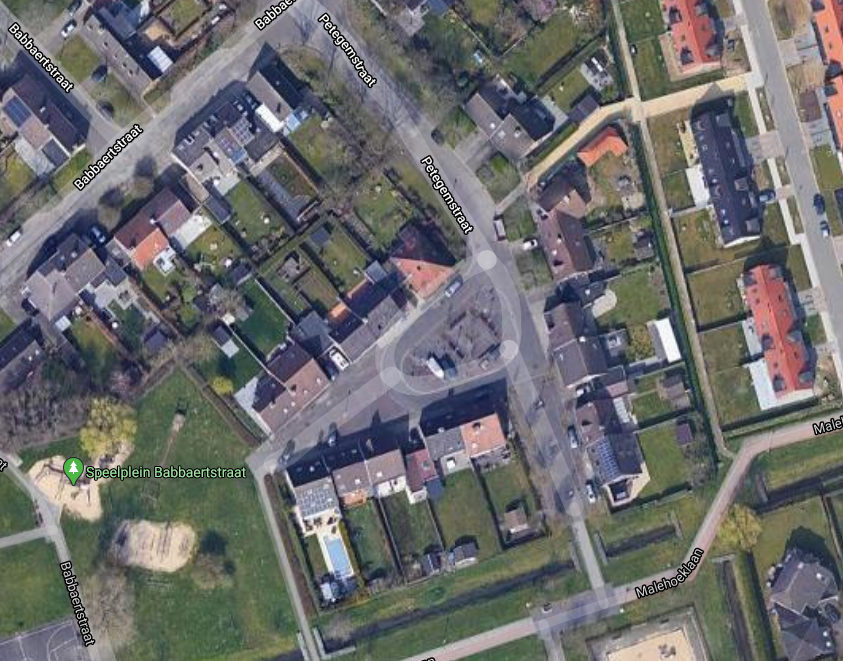 6
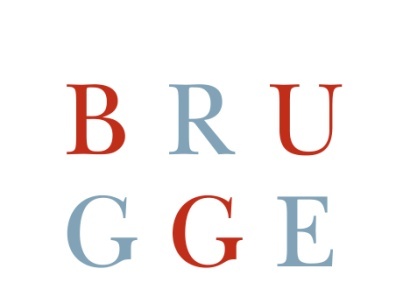 2. PETEGEMSTRAAT plein + boomspiegels     Sint - Kruis
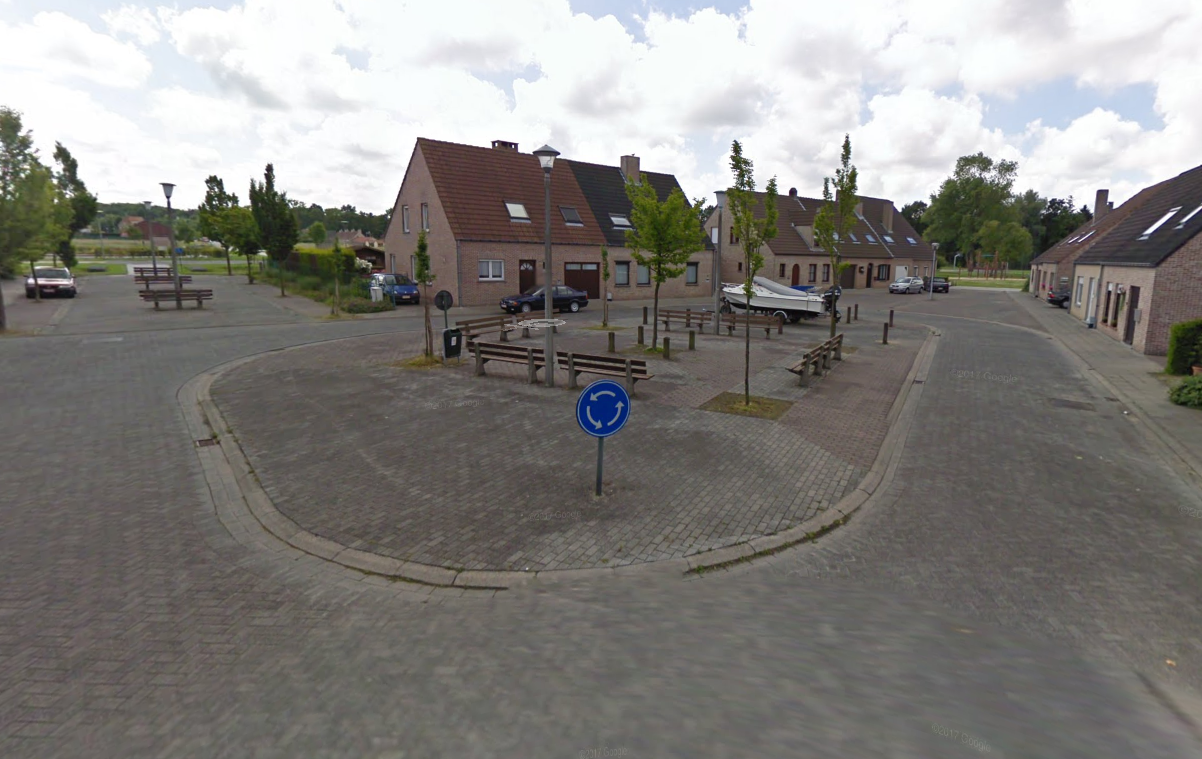 Boomspiegels: 8  Oppervlakte : 20 m²
Plein oppervlakte : 400 m²
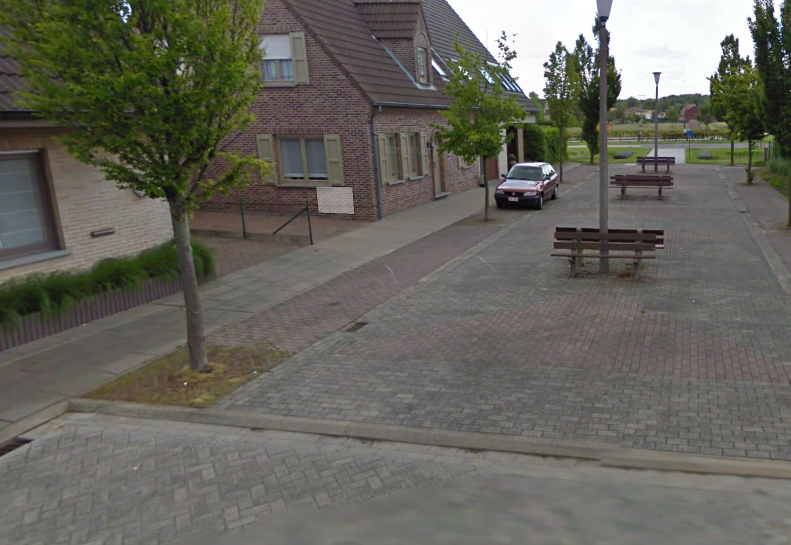 VOOR
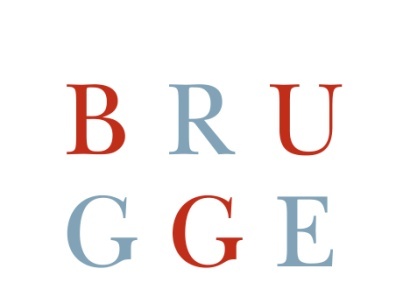 2. PETEGEMSTRAAT plein + boomspiegels     Sint - Kruis
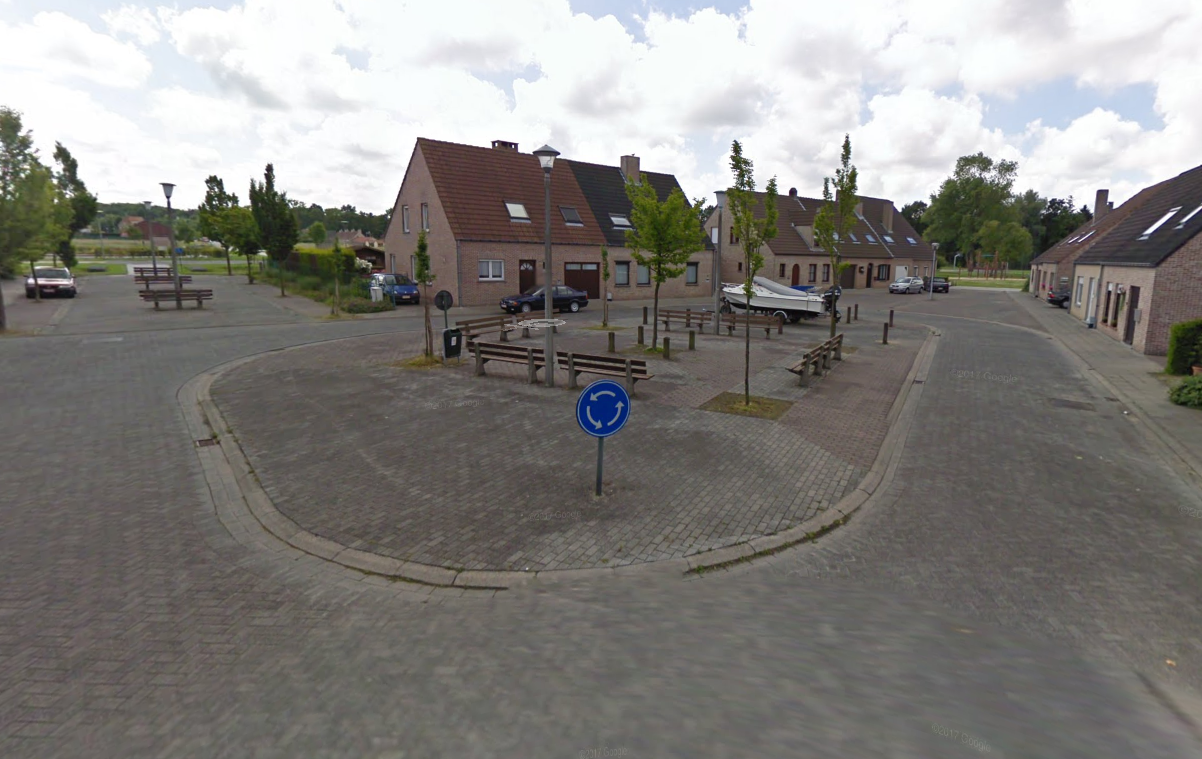 Boomspiegels: 8  Oppervlakte : 20 m²
Plein oppervlakte : 400 m²
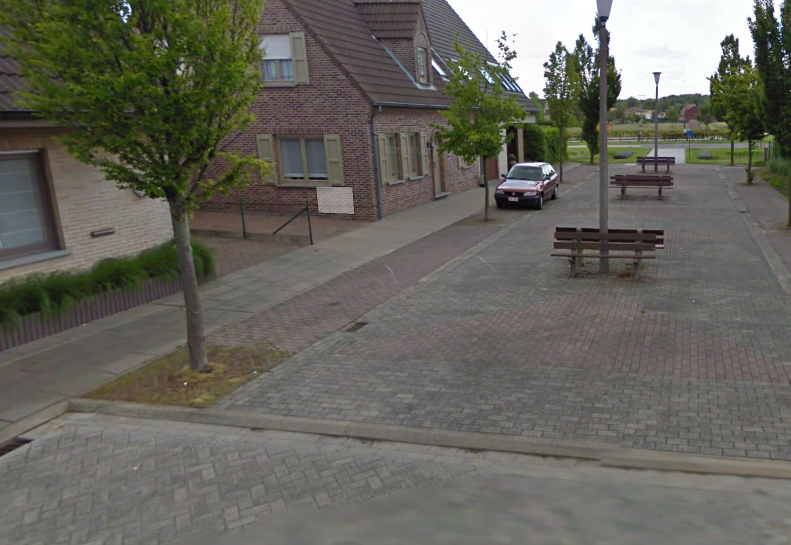 Na
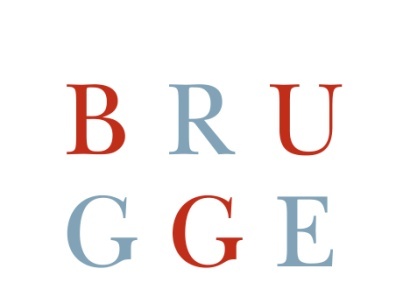 3. MALEHOEKLAAN  vluchtheuvels     Sint - Kruis
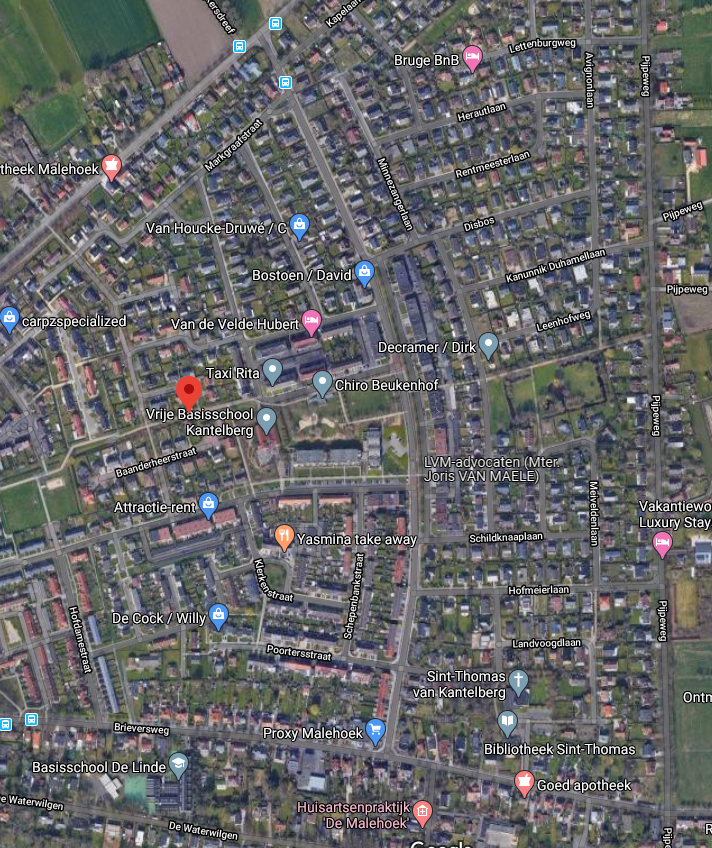 Plantvakken: 3
Oppervlakte : 60 m²
9
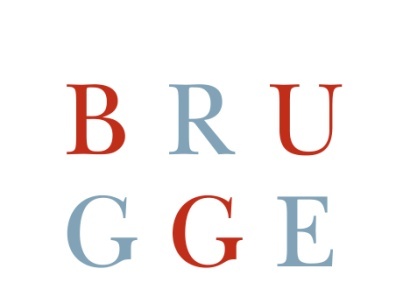 3. MALEHOEKLAAN  vluchtheuvels     Sint - Kruis
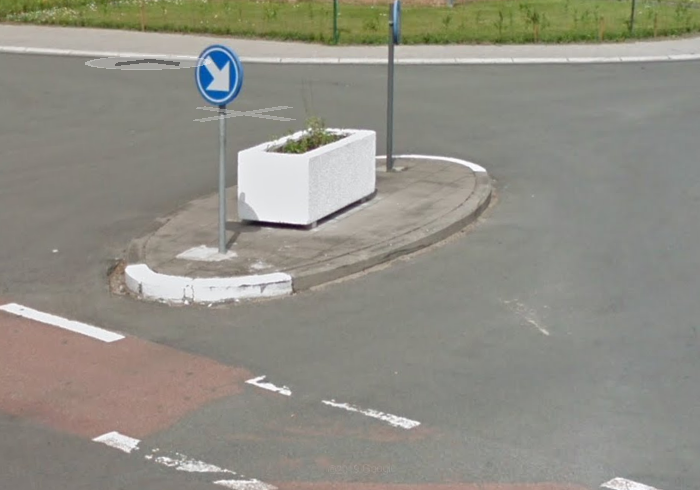 VOOR
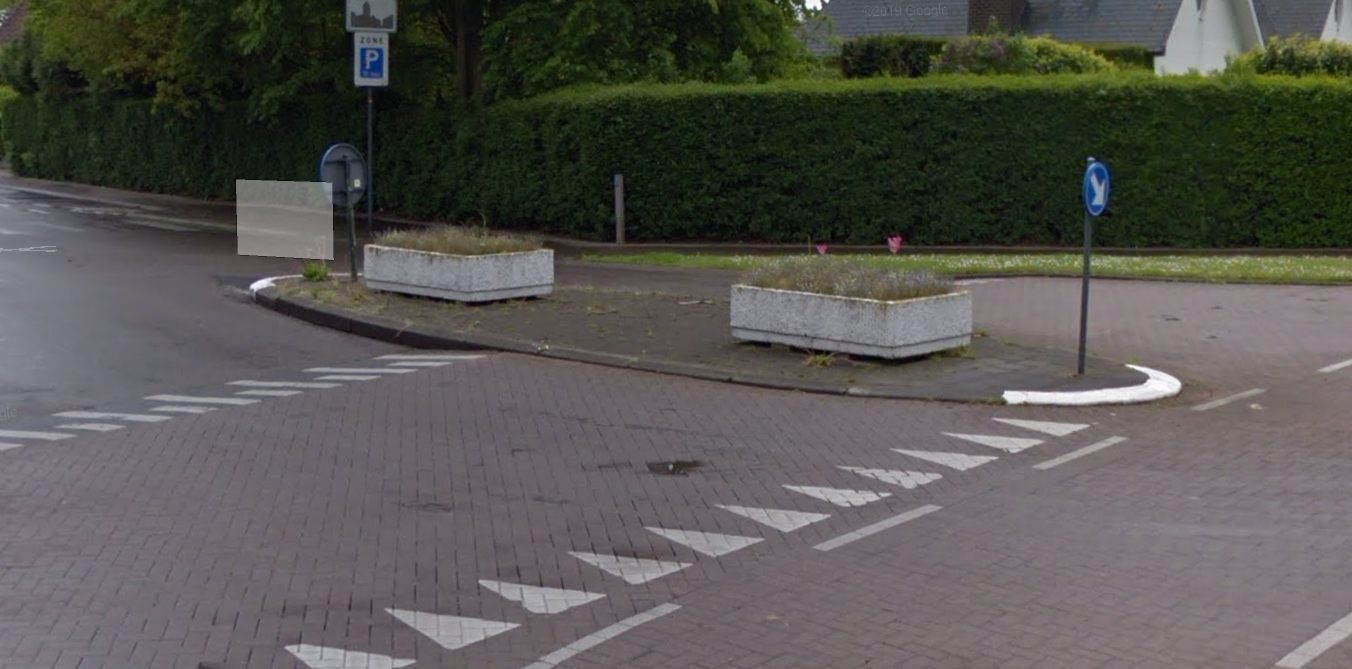 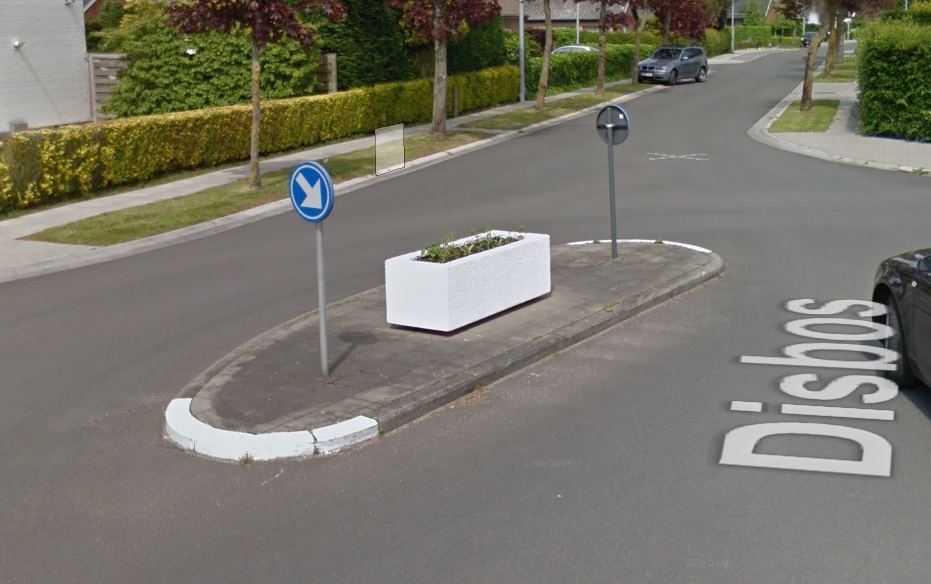 Plantvakken: 3
Oppervlakte : 60 m²
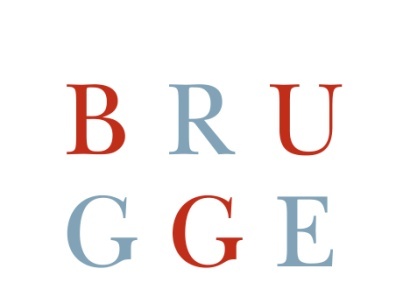 3. MALEHOEKLAAN  vluchtheuvels     Sint - Kruis
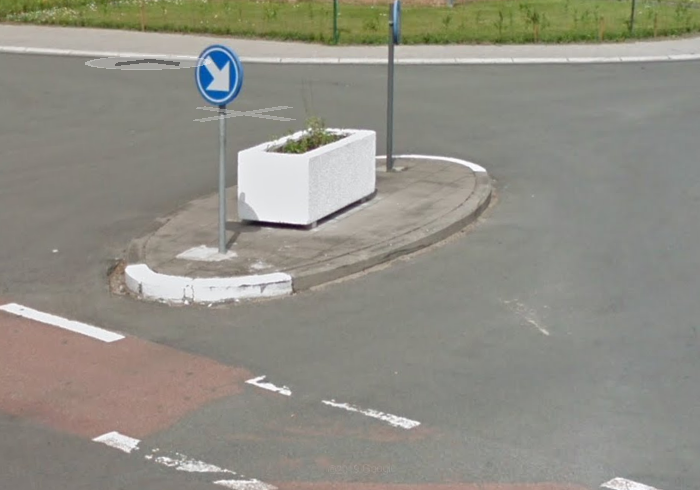 Na
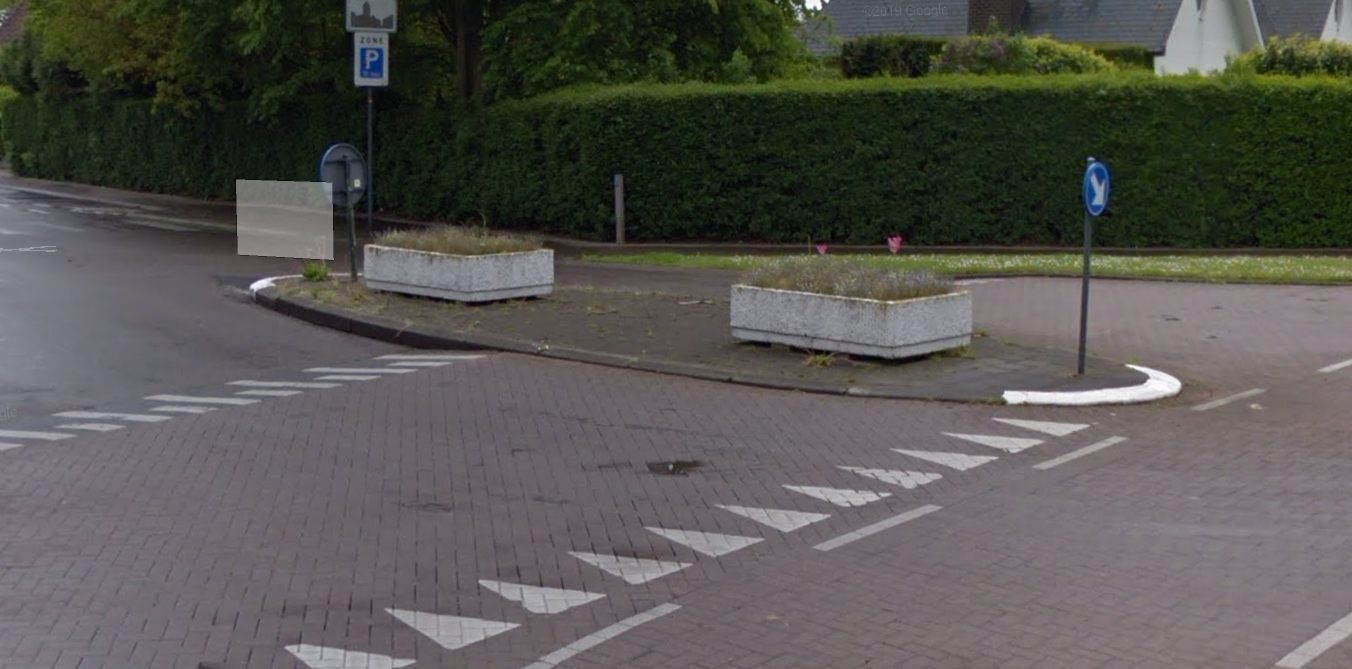 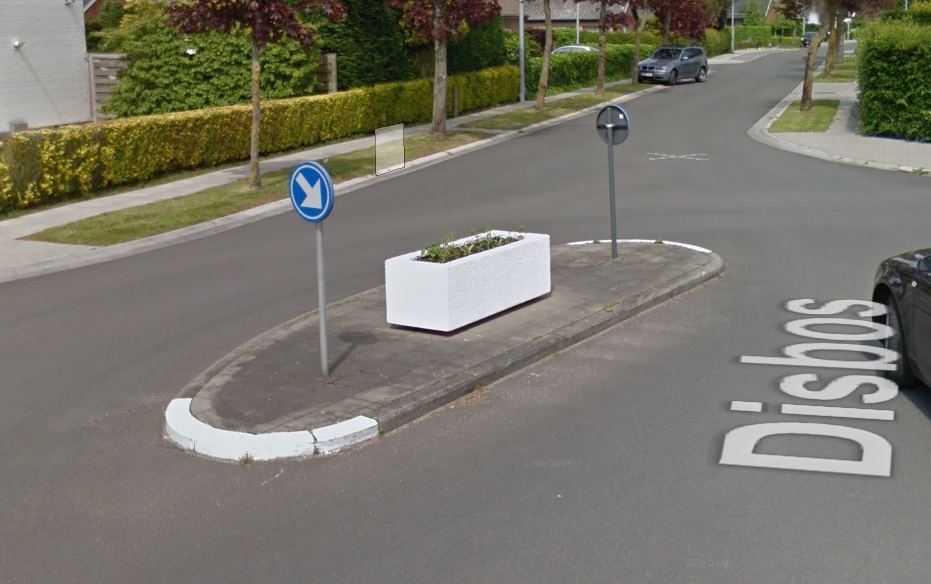 Plantvakken: 3
Oppervlakte : 60 m²
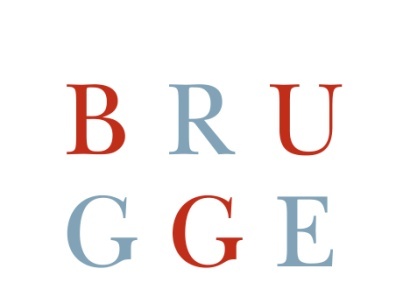 4. A.J. WITTERIJKSTRAAT wegversmallingen     Assebroek
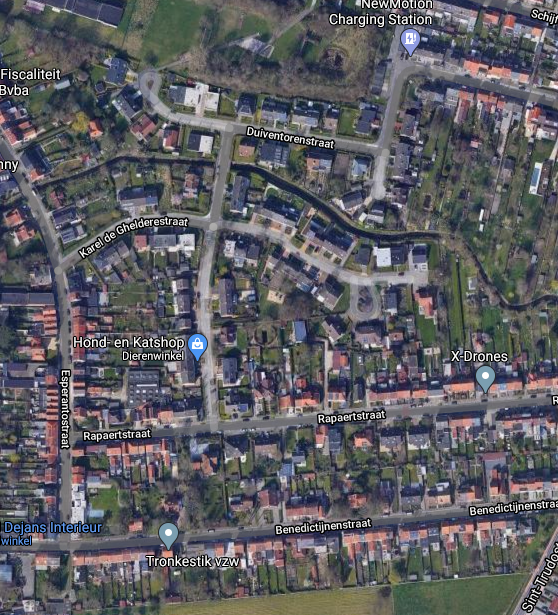 Oppervlakte : 160 m²
Plantvakken : 3
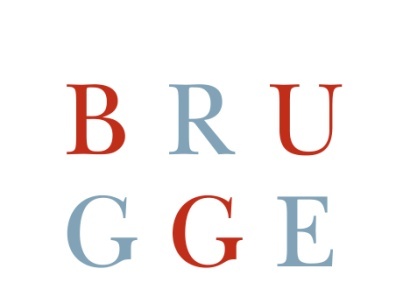 4. A.J. WITTERIJKSTRAAT wegversmallingen     Assebroek
VOOR
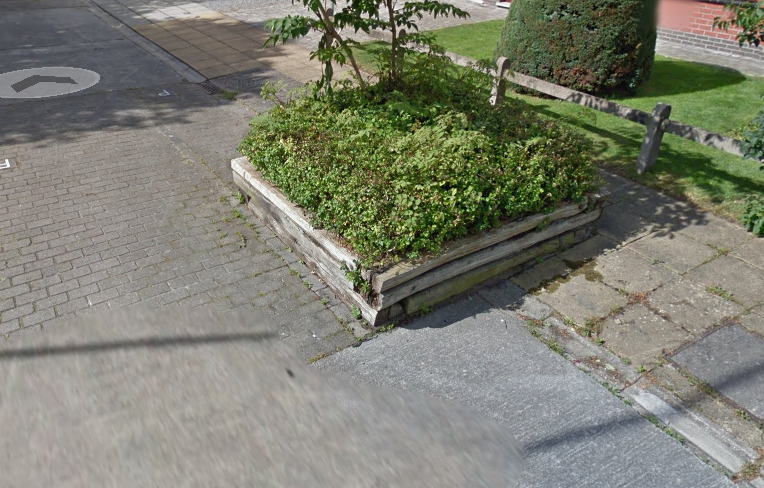 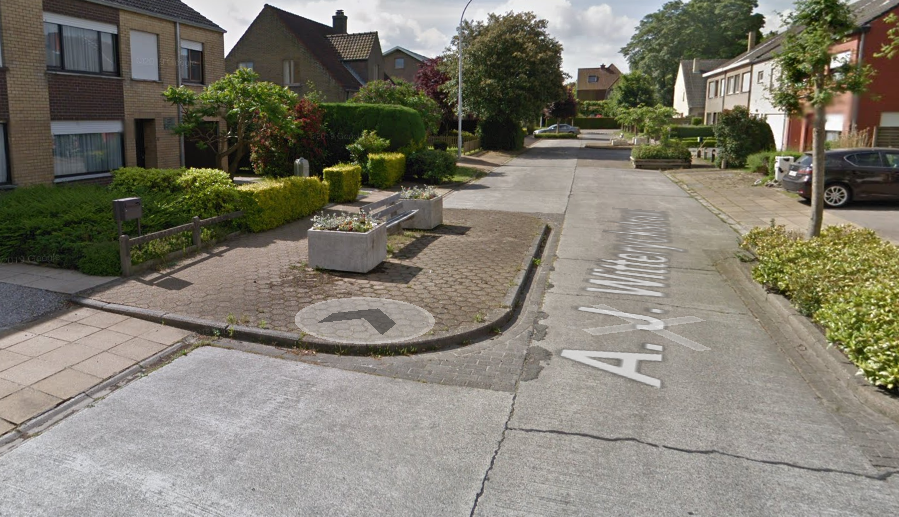 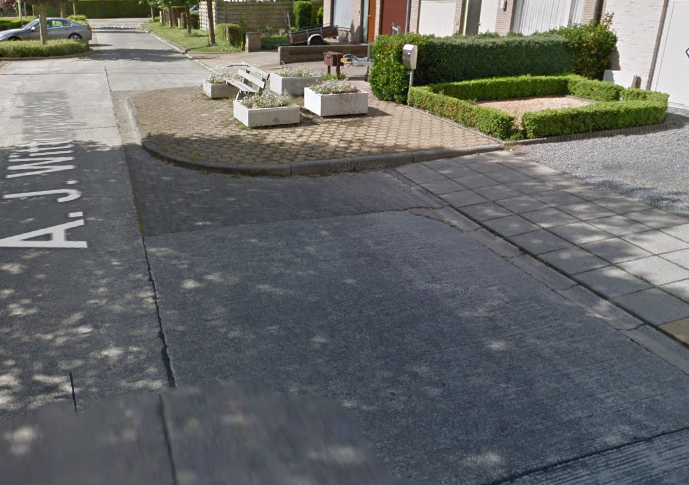 Plantvakken: 2
Oppervlakte : ongeveer 100 m²
Oppervlakte : 160 m²
Plantvakken : 3
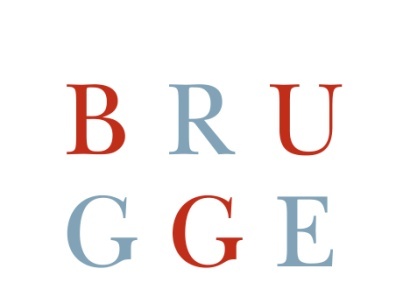 4. A.J. WITTERIJKSTRAAT wegversmallingen     Assebroek
NA
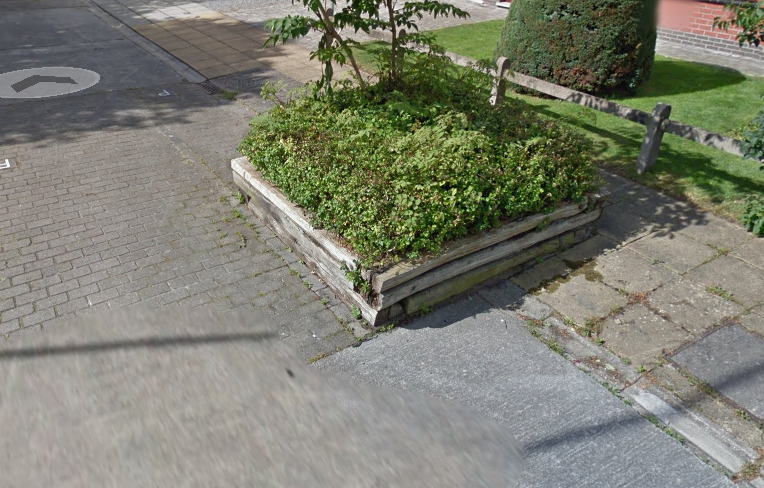 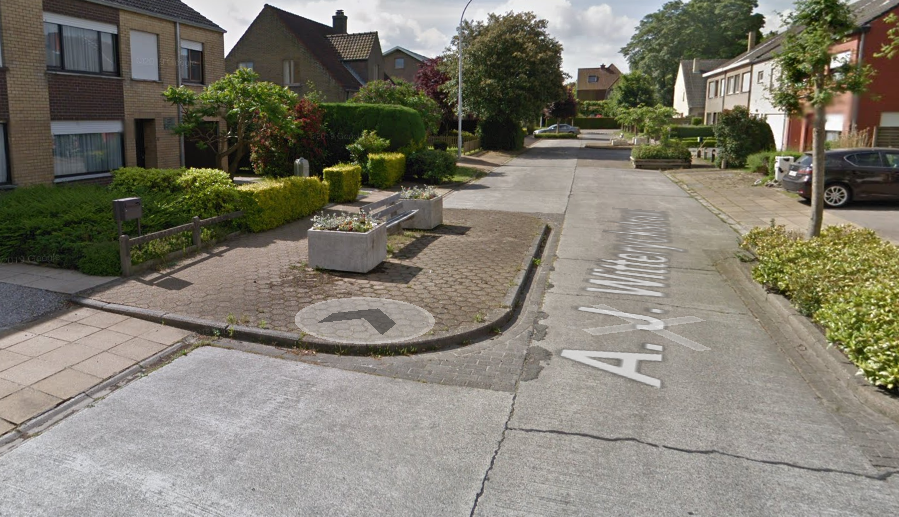 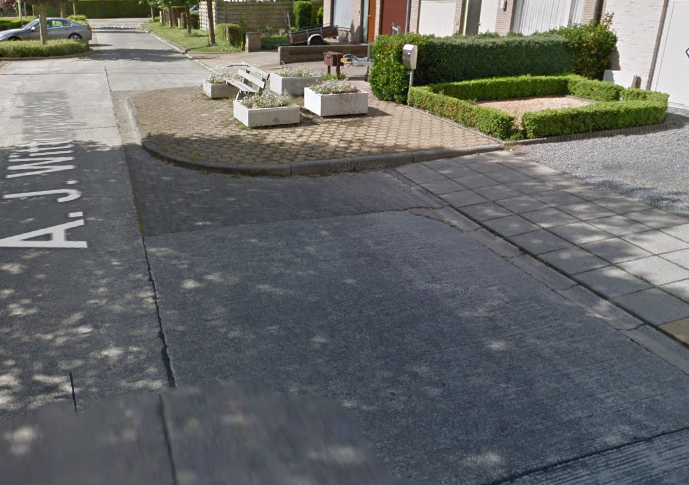 Oppervlakte : 160 m²
Plantvakken : 3
14
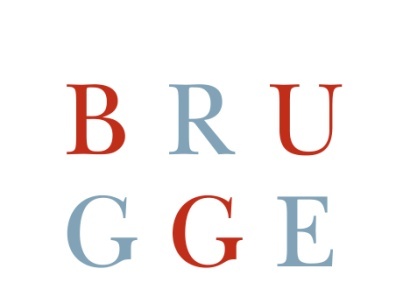 5. ENGELENDALELAAN – MAALSESTEENWEG    	vluchtheuvel     Assebroek
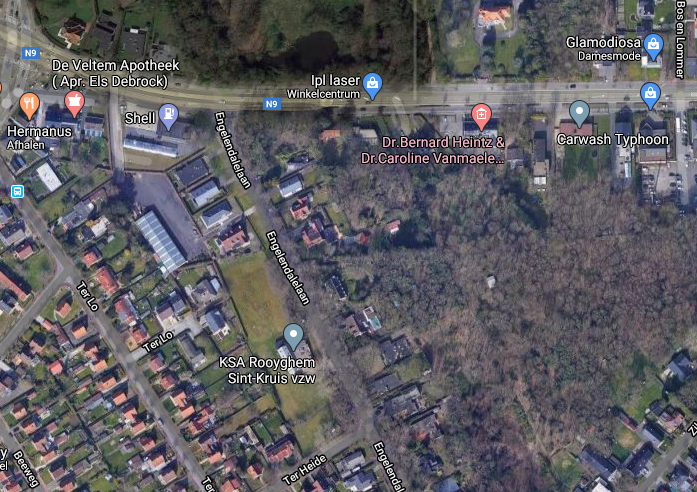 Plantvakken: 1
Oppervlakte : 20 m²
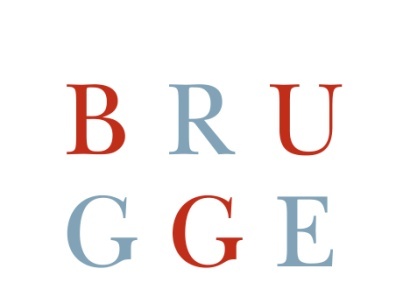 5. ENGELENDALELAAN – MAALSESTEENWEG    	vluchtheuvel     Assebroek
VOOR
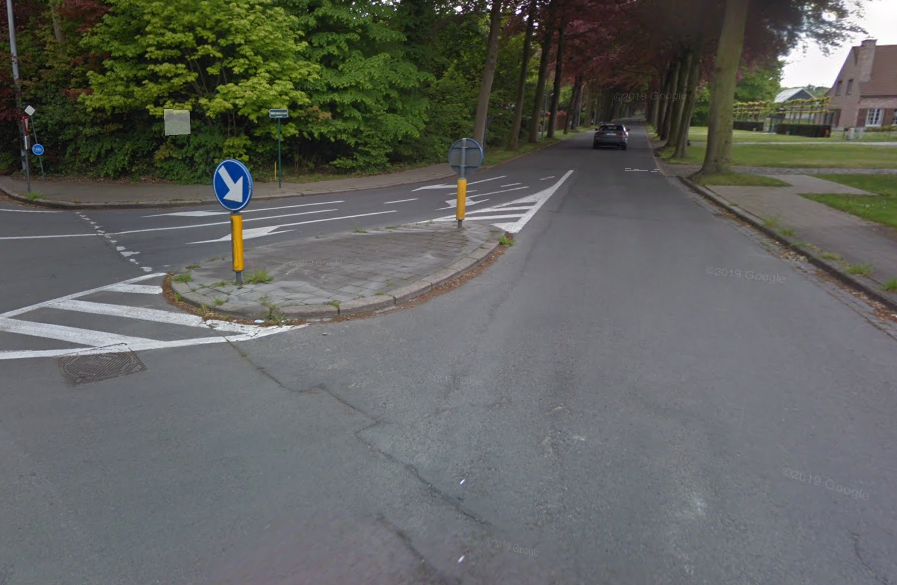 Plantvakken: 1
Oppervlakte : 20 m²
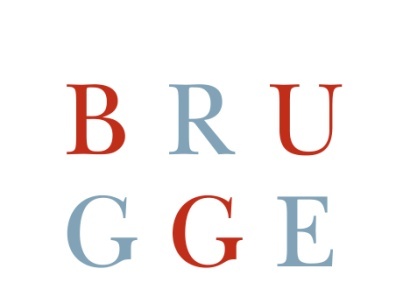 5. ENGELENDALELAAN – MAALSESTEENWEG    	vluchtheuvel     Assebroek
NA
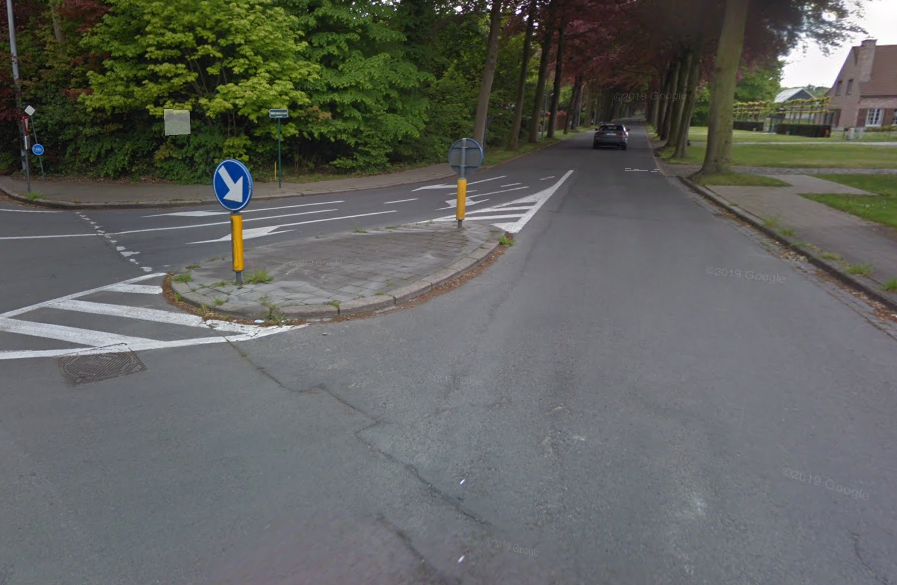 Plantvakken: 1
Oppervlakte : 20 m²
17